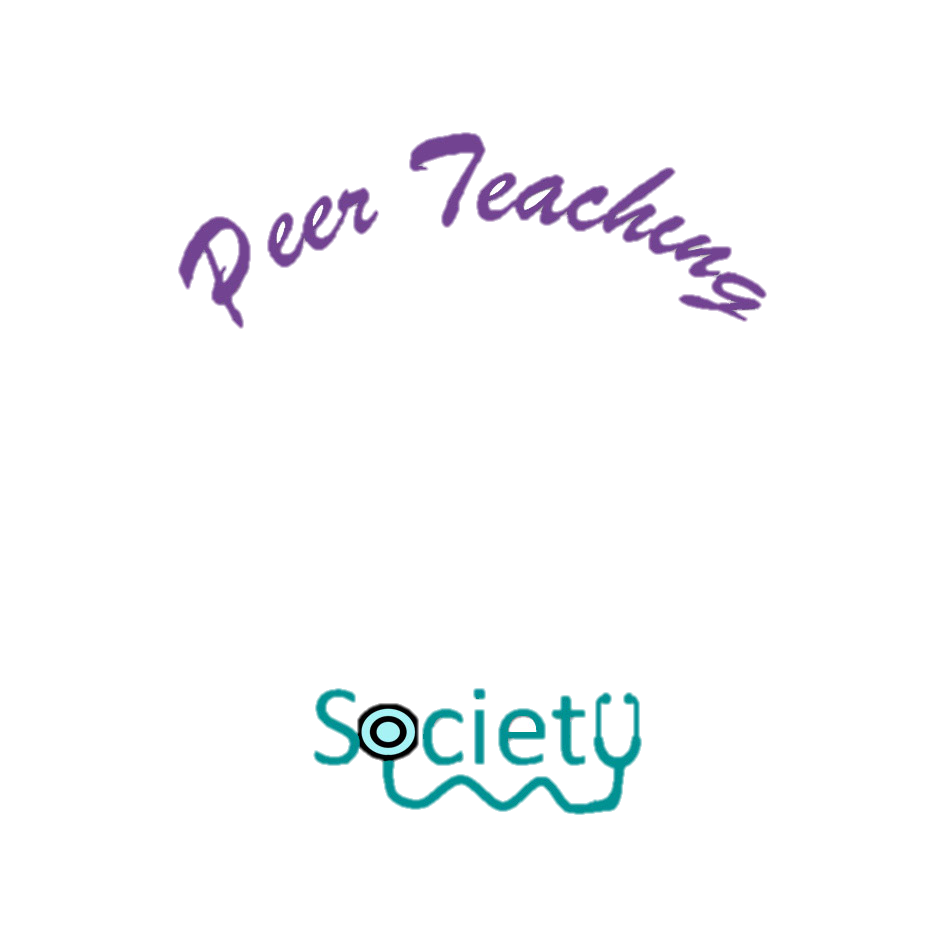 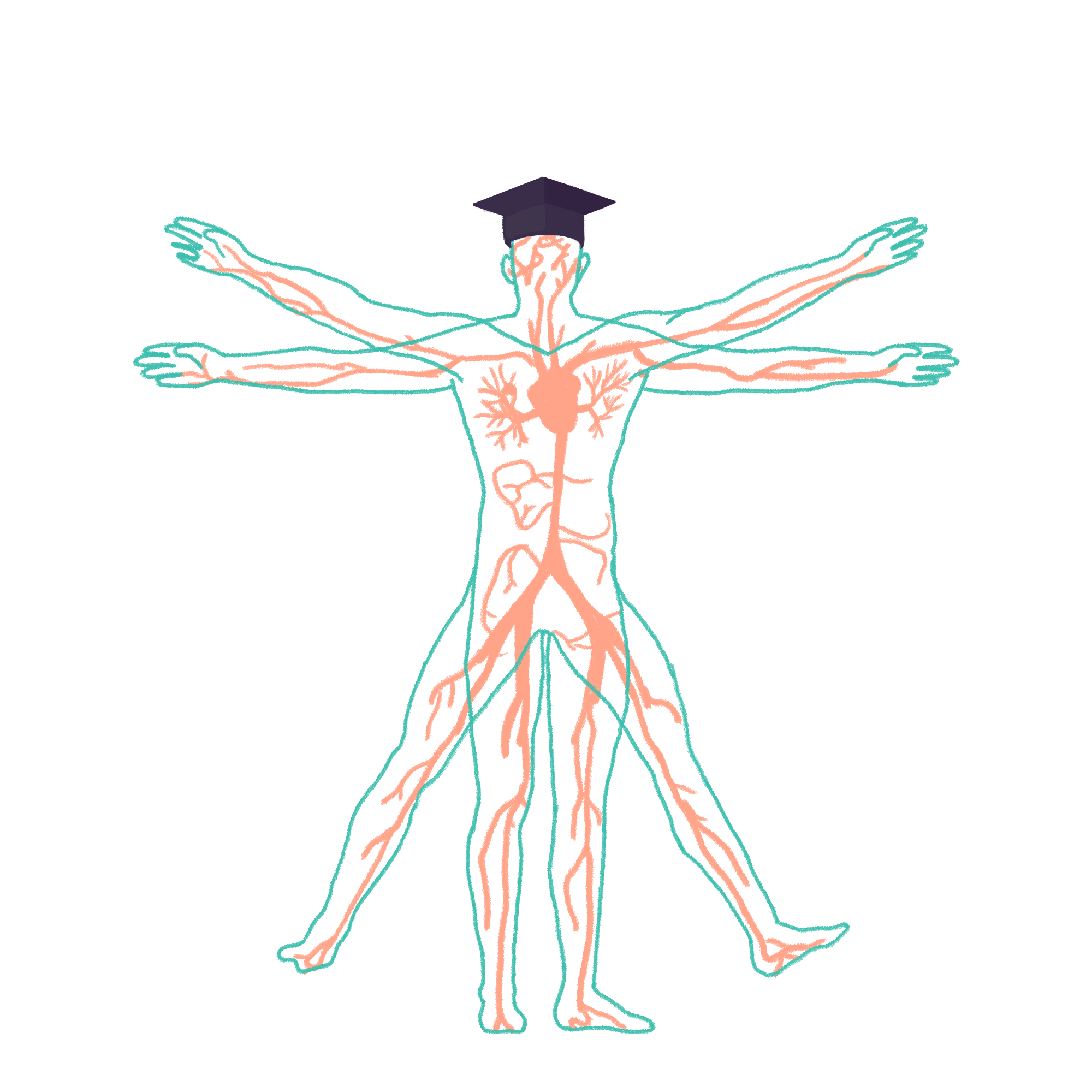 2023/2024
Neurology
Phase 2a Revision Session

20/03/2024
Adam Orford and Jessica To
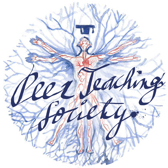 The Peer Teaching Society is not liable for false or misleading information…
Aims and Objectives
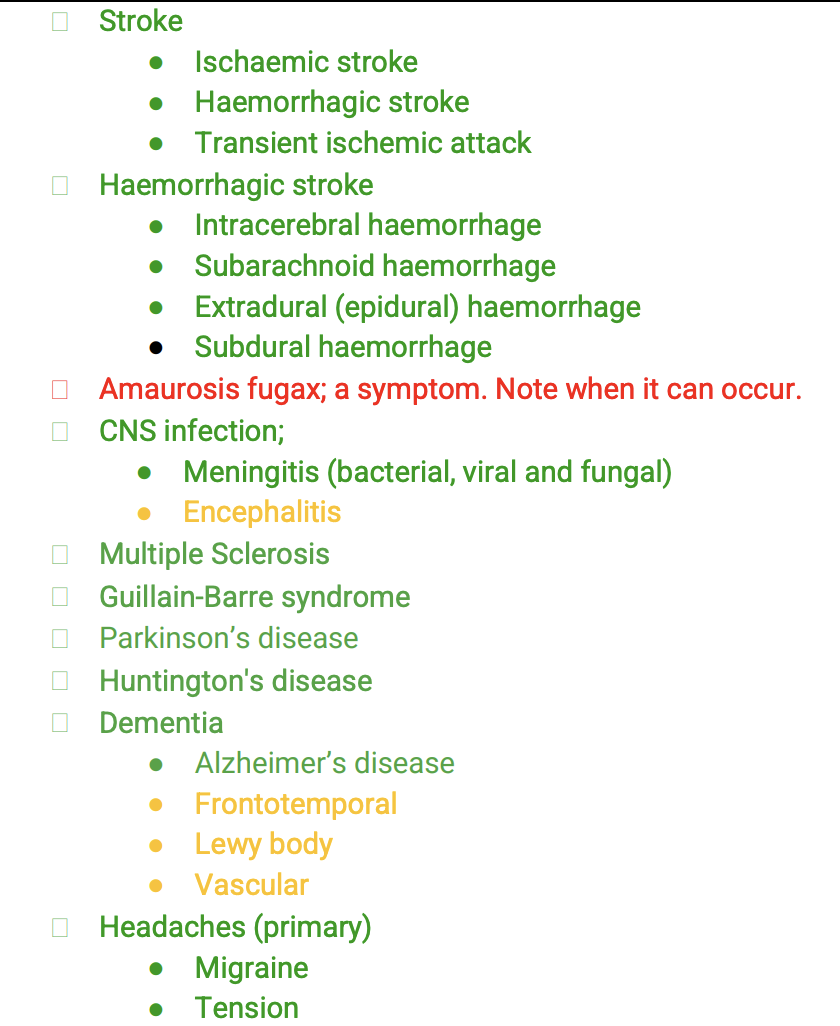 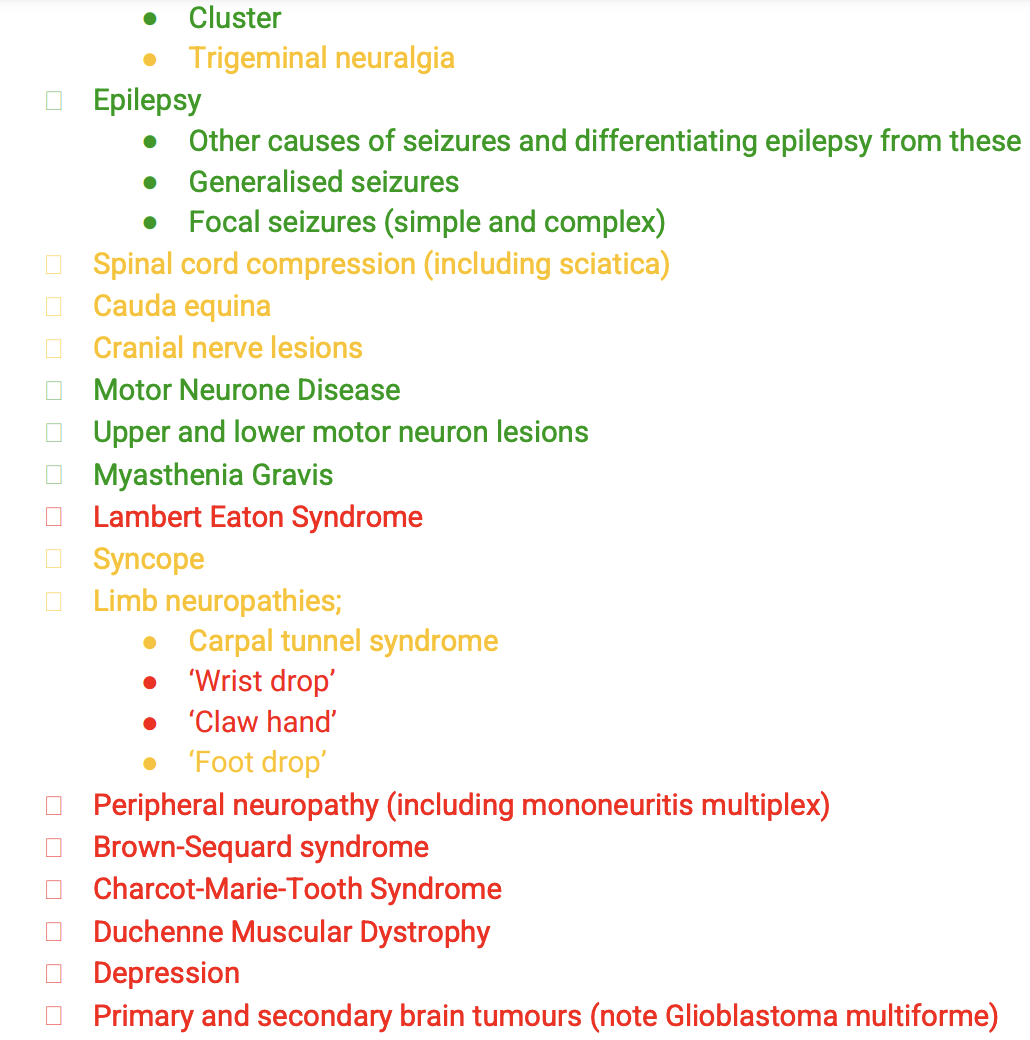 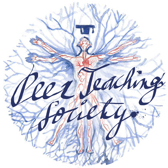 The Peer Teaching Society is not liable for false or misleading information…
Transient Ischaemic Attack
INVESTIGATIONS: 
MRI head – same day
Carotid doppler – determine whether they are a candidate for carotid endarterectomy
DEFINITION – a transient episode of neurologic dysfunction caused by focal brain, spinal cord, or retinal ischaemia, without acute infarction.
RISK FACTORS: 
Older age
Male
Previous TIA
Smoking
Physical inactivity
Hypertension
AF
Carotid artery disease
Hyperlipidaemia
Diabetes
MANAGEMENT – REVIEW BY A SPECIALIST:
1 or more TIA 🡪 discuss with a specialist about urgent admission
Suspected TIA in the last 7 days 🡪 urgent assessment with 24 hours by a stroke specialist
Suspected TIA more than 7 days ago 🡪 assessment within 7 days
MANAGEMENT – IMMEDIATE THROMBOTIC THERAPY:
Aspirin 300 mg, unless:
Patient is bleeding or taking an anticoagulant 🡪 need immediate admission for imaging (CT Head) to exclude a bleed. 
Patient is already taking aspirin 🡪 continue current dose until reviewed by a specialist.
PRESENTATION – sudden onset neurological deficit that usually resolves within an hour:
Unilateral weakness or sensory loss
Aphasia or dysarthria 
Ataxia, vertigo or loss of balance
Visual problems
SECONDARY PREVENTION:
Clopidogrel 
(Aspirin and dipyridamole – patients who cannot tolerate clopidogrel)
Statin e.g artorvastatin 
Carotid endarectomy – carotid stenosis > 70%
[Speaker Notes: Tia
Mini-stroke
Modifiable vs non-modifiable risk factors
Driving?]
Stroke
DEFINITION – sudden onset neurological deficit due to ischaemic or haemorrhagic compromise in the blood supply to the brain that lasts more than 24 hours/with evidence of infarction

There are two main types of stroke:
Ischaemic stroke – due to vascular occlusion or stenosis causing inadequate blood flow to parts of the brain
Accounts for 85% of cases of stroke
Haemorrhagic stroke - due to vascular rupture of a vessel in the brain causing haemorrhage
Accounts for 15% of cases of stroke
Intracerebral haemorrhage 
Subarachnoid haemorrhage
Subdural haeemorrhage 
Extradural haemorrhage
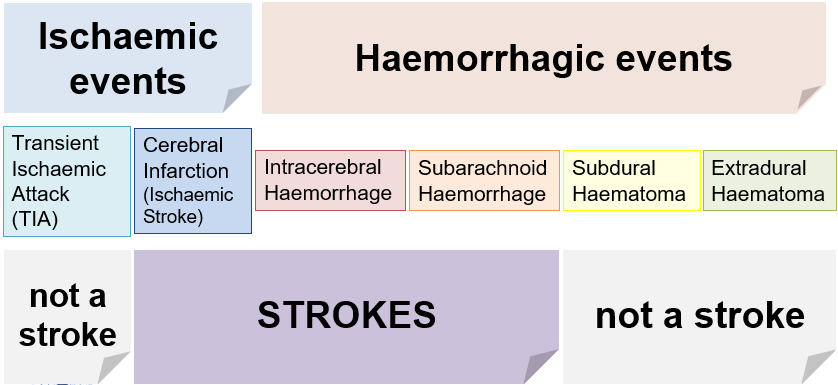 Ischaemic Stroke
OTHER INVESTIGATIONS: 
ECG/ambulatory ECG monitoring – AF 🡪 anticoagulation
Carotid imaging (US/CT/MRI angiogram) 🡪 carotid artery stenosis 🡪 carotid endarterectomy, stenting
RISK FACTORS – same as for a TIA!
IDENTIFICATION TOOLS:
FAST tool – used in the community 
ROSIER score – used in the hospital
MANAGEMENT: 
Exclude hypoglycaemia
Immediate non-contrast CT head – exclude haemorrhage 
MRI head – gold-standard for identifying vascular territory affected
Aspirin 300 mg daily for 2 weeks
Blood pressure should not be lowered – do not want to reduce perfusion to brain
Admission to a specialist stroke centre

Thrombolysis with ateplase – within 4.5 hours of symptom onset
Contra-indications – active internal bleeding, recent haemorrhage, recent surgery, recent head injury, bleeding disorder/coagulation, stroke <3 months, severe hypertension

Mechanical thrombectomy – within 24 hours of symptom onset 

No driving for at least 1 month following a TIA or stroke, no need to inform DVLA
SECONDARY PREVENTION:
Clopidogrel 75 mg once daily
Artorvastatin 20 – 80 mg 
Blood pressure and diabetes control
Reducing modifiable risk factors
Barthel Index – used to assess degree of functional independence post-stroke: 
Feeding
Bathing
Climbing stairs
Bladder/bowel control
[Speaker Notes: Symptoms on next slide]
Bamford Classification
The most commonly used classification for ischaemic stroke – based on presenting symptoms and clinical signs: 
Also known as the Oxford Stroke Classification
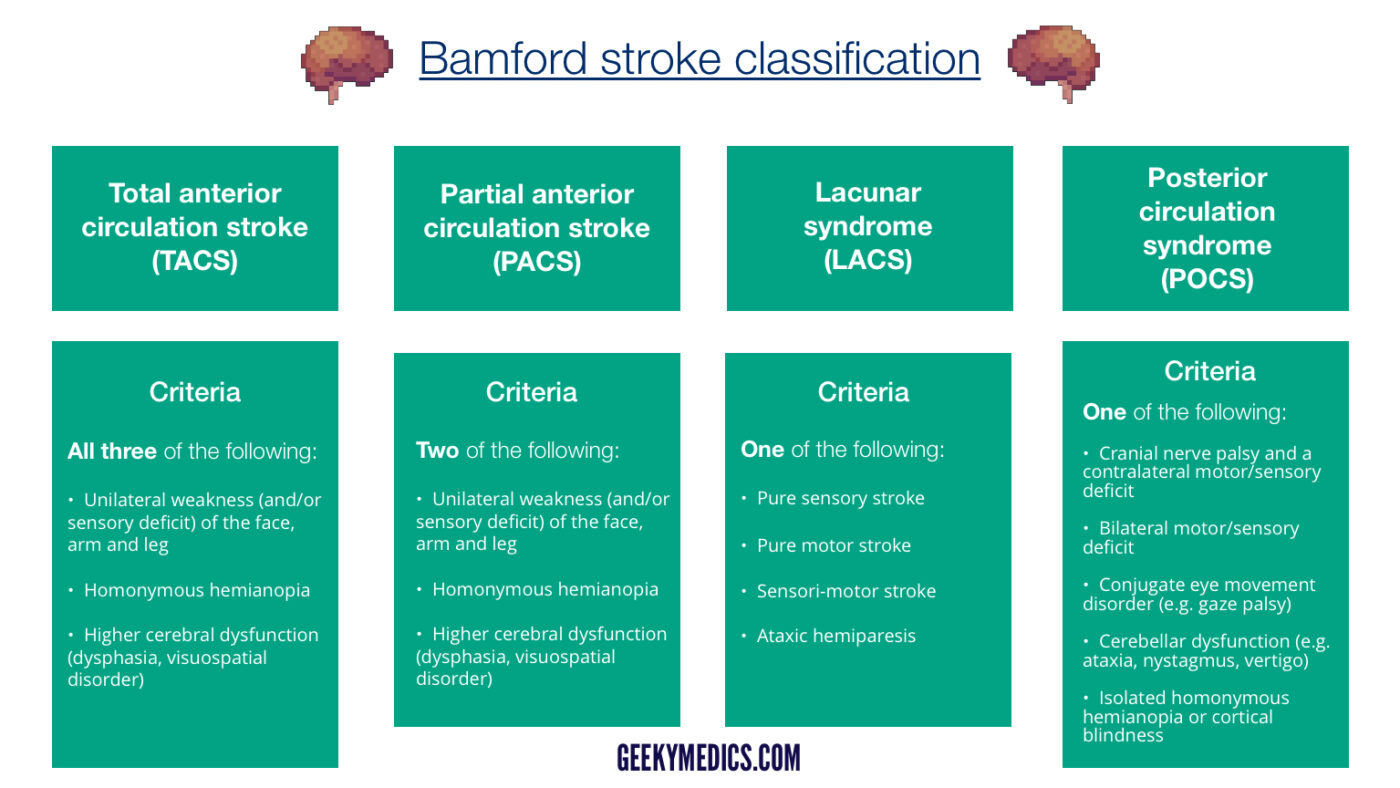 Stroke Territories
Lacunar strokes present with either:
Isolated hemiparesis 
Hemisensory loss
Hemiparesis with limb ataxia
Haemorrhage
Haemorrhagic strokes can result in a raised intra-cranial pressure (ICP): 
The body’s response 🡪 Cushing’s triad

A raised ICP can be treated with mannitol – osmotic diuretic
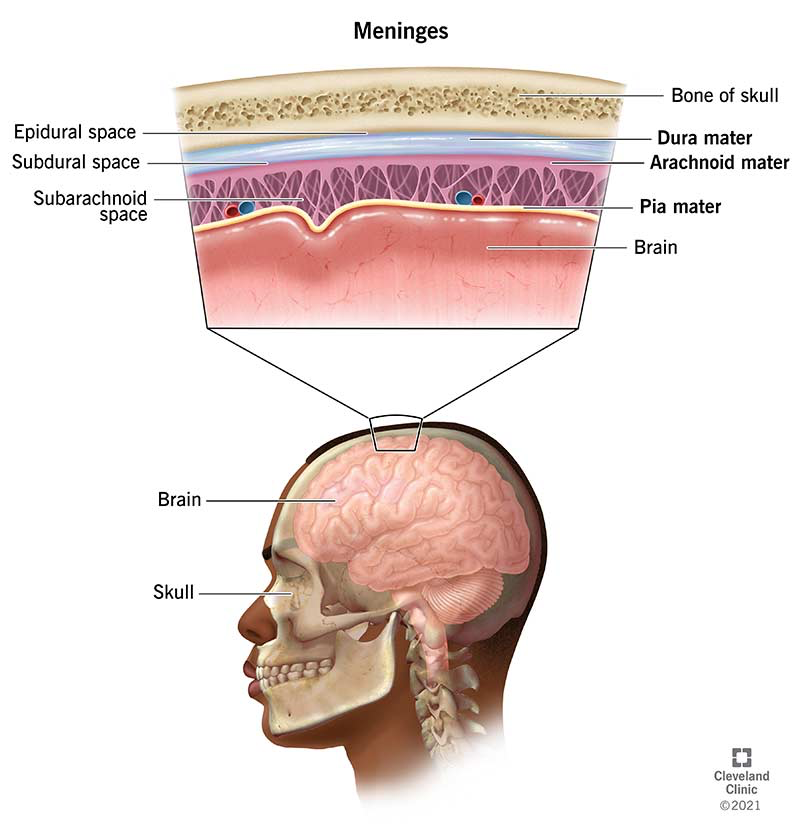 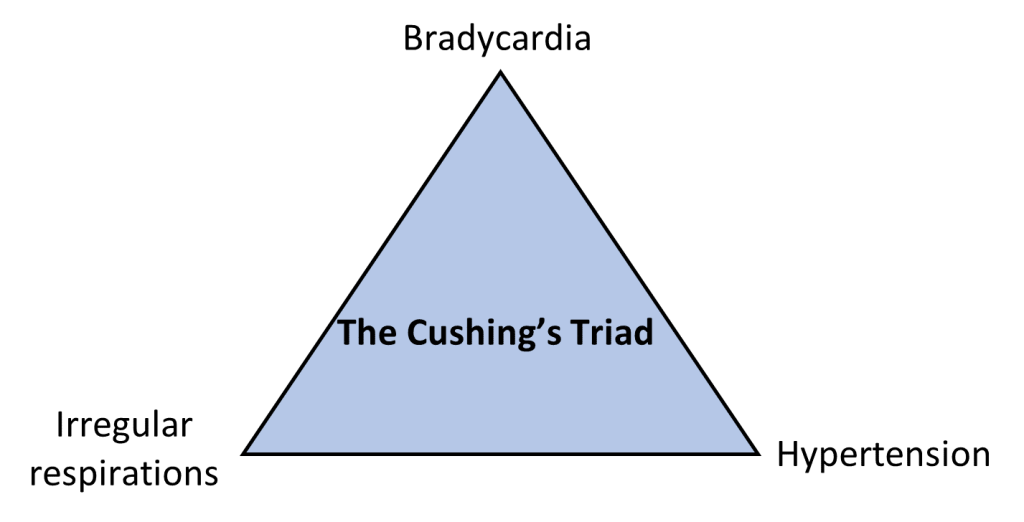 Intracerebral Haemorrhage
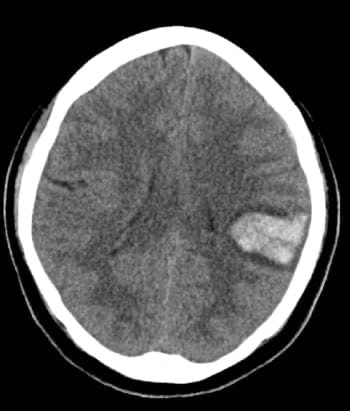 Subarachnoid Haemorrhage
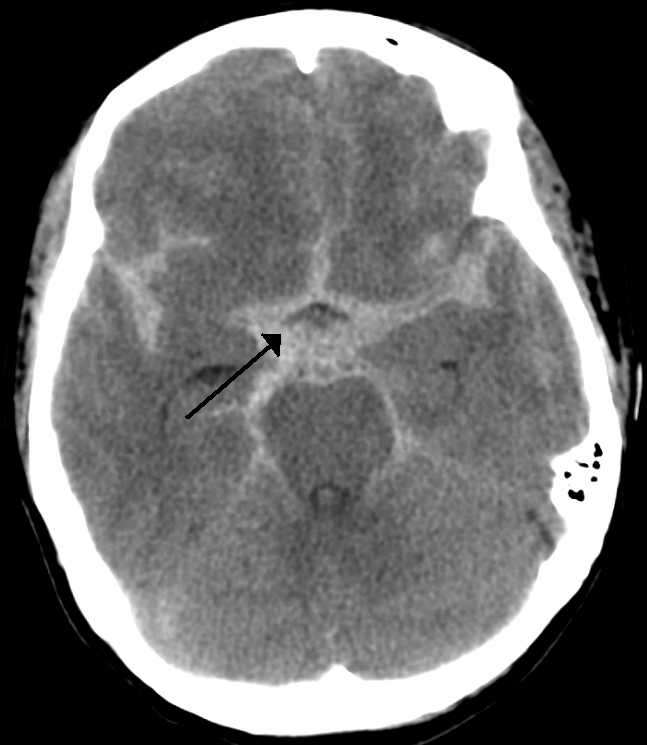 Subdural Haemorrhage
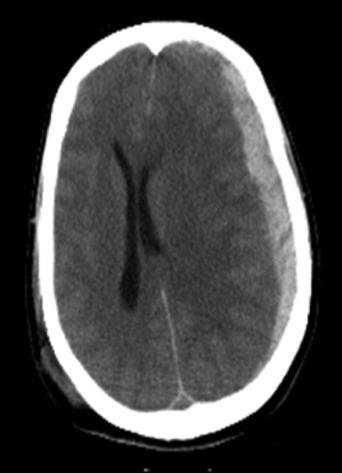 Extradural Haemorrhage
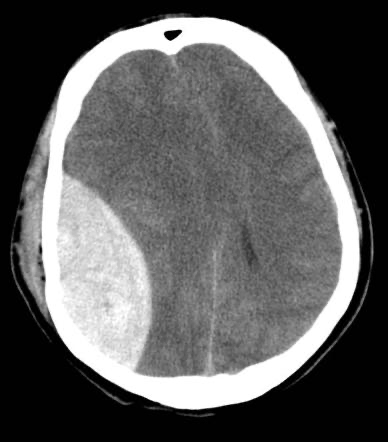 Migraine
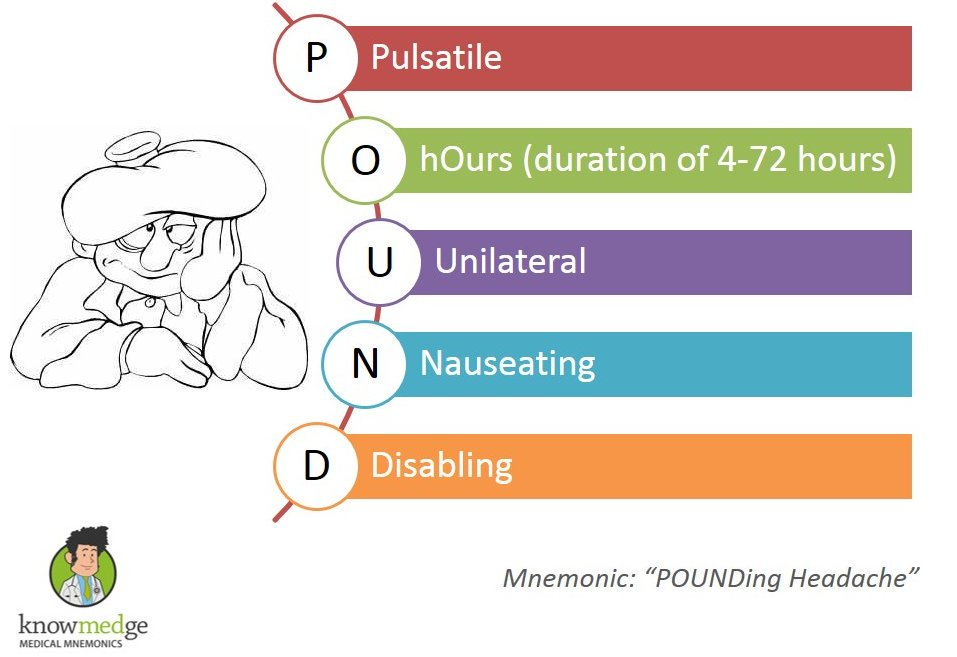 [Speaker Notes: Triptan binding to the vascular 5-HT1B receptors leads to vasoconstriction of the cranial arteries, which painfully dilate during a migraine attack.

https://www.grepmed.com/images/2967/primarycare-diagnosis-mnemonic-headache-migraine]
Red Flags
Fever, Photophobia, Neck Stiffness 🡪 Meningitis
New Focal Neurology 🡪 Brain Bleed / Tumour
Visual Disturbance // Papilloedema 🡪 Raised ICP / GCA / Glaucoma
When coughing/straining/standing/ bending over/ postural🡪 Raised ICP
Sudden-Onset 🡪 SAH
Vomiting 🡪 Raised ICP or CO poisoning
Trauma 🡪 Brain Bleed
PMHx of cancer 🡪 Mets
Pregnant 🡪 Pre-eclampsia
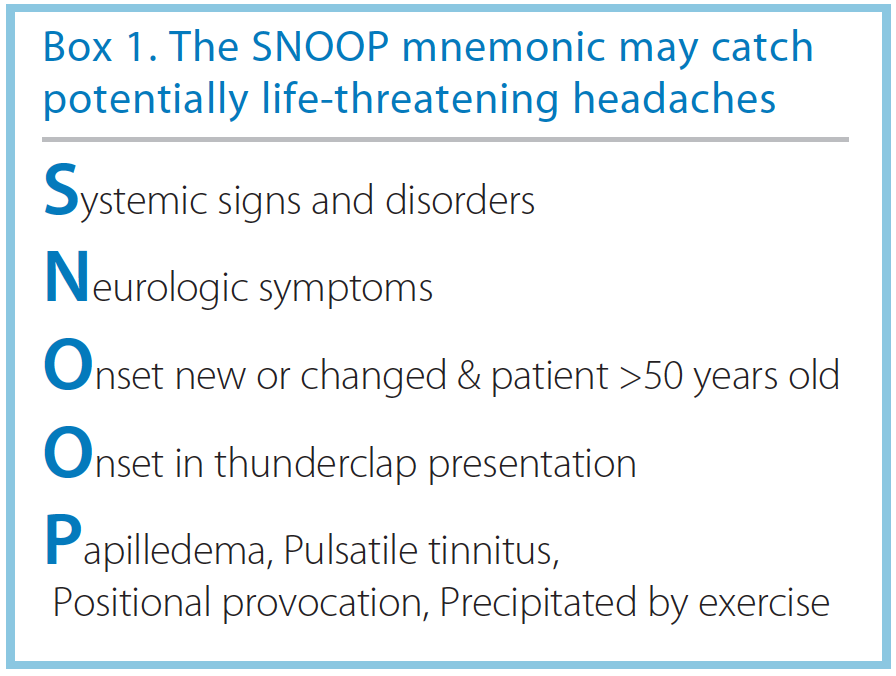 [Speaker Notes: https://practicalneurology.com/articles/2018-mar-apr/ruling-out-secondary-headache]
Tension Headaches
Like a band around the head
No visual changes
Associated with stress, depression, alcohol, skipping meals, dehydration


Mx 🡪 Reassurance, Paracetamol, Ibuprofen
Prophylaxis 🡪 Amitriptyline
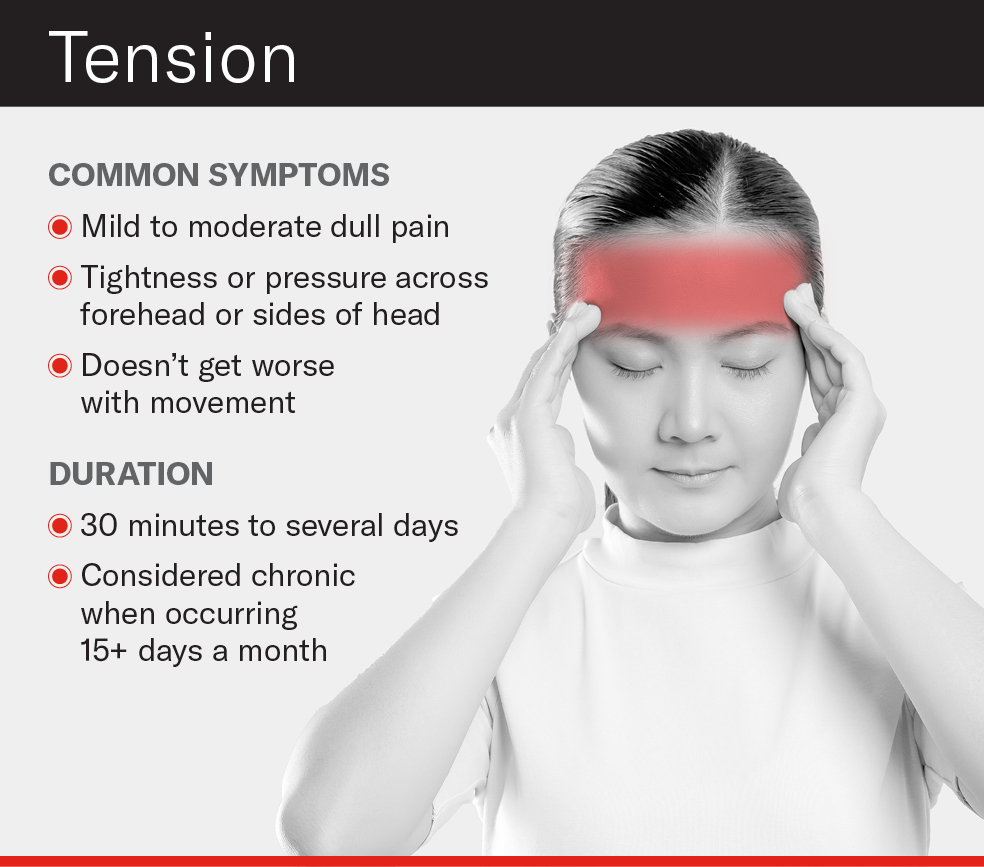 [Speaker Notes: https://healthmatters.nyp.org/whats-causing-your-headache-and-when-to-worry/]
Cluster Headaches
Episodic (3-4 attacks between 15 mins and 3 hours) for wks/months then long pain free periods
Severe pain assoc with red, swollen eye, Lacrimation, Miosis, Ptosis
Typically 30-50yo male smoker, drinker etc


Mx 🡪
Acutely = SC Triptans, High-flow 100% O2
Prophylaxis = Verapamil (CCB), others Lithium, Prednisolone
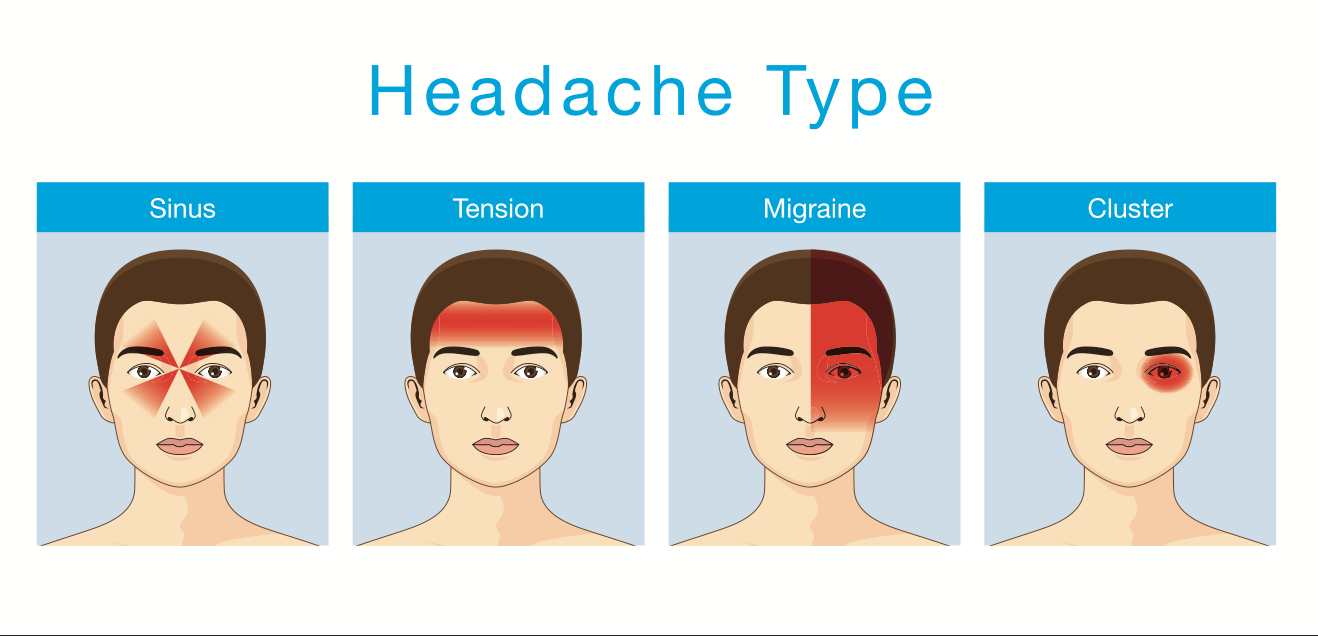 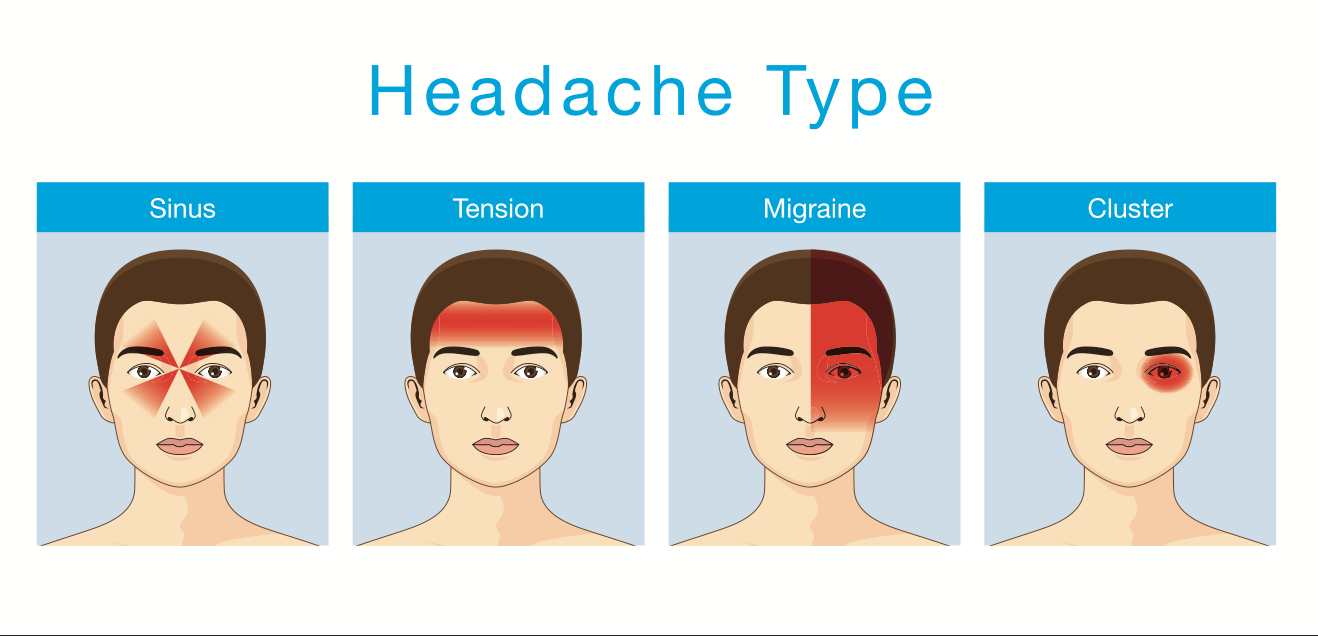 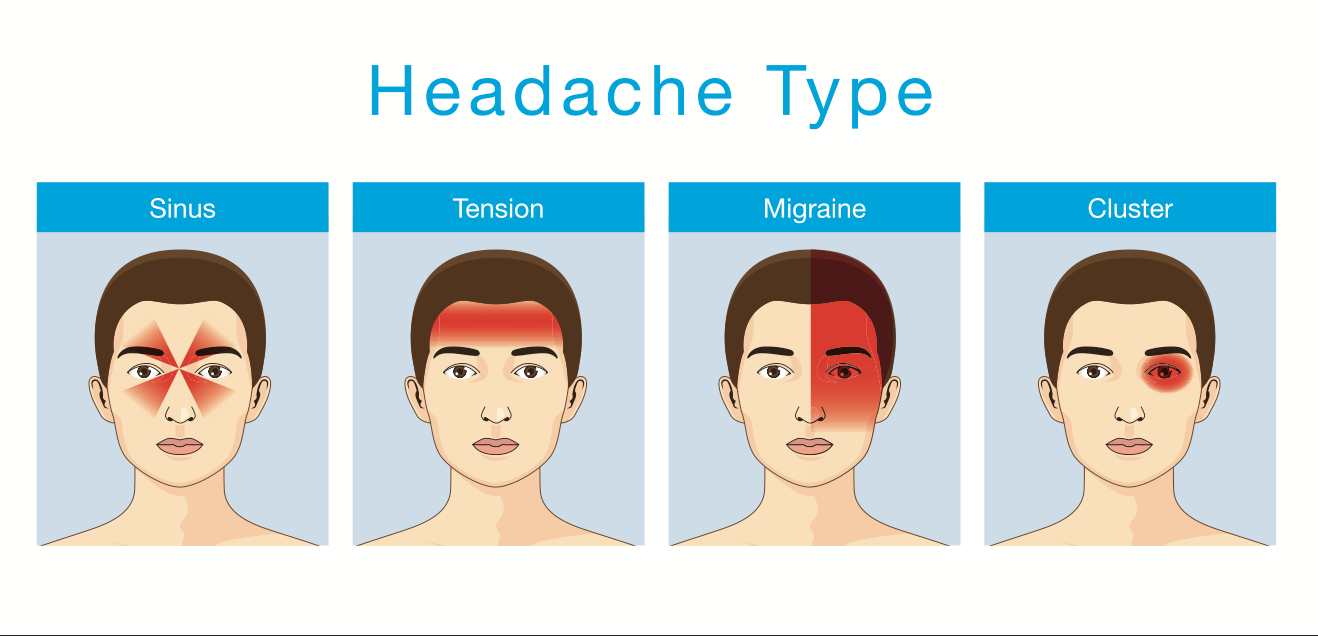 [Speaker Notes: https://www.thehealthequation.co.uk/classification-of-headache-migraine/]
Secondary Headache 🡪 Tension Headache but with a clear cause
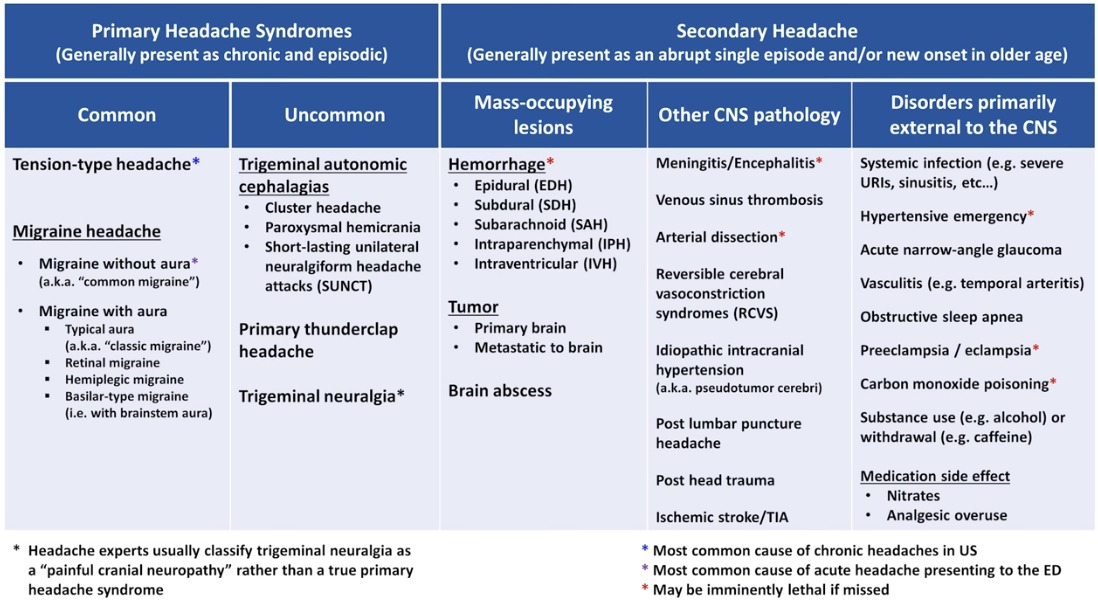 Sinus (pain behind browbone / cheekbones)







Med Overuse (15 days or more in a month (NSAIDs, painkillers etc) Triptans/Opioids – 10 days a month
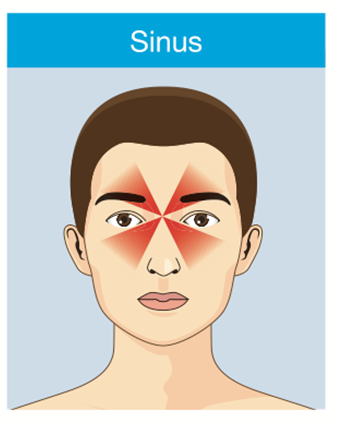 [Speaker Notes: https://lambruneurology.com/tension-type-headache/]
Dementia
[Speaker Notes: https://www.crosskeysvillage.org/dementia-warning-signs/]
Alzheimer's
Most common cause, steadily progresses, usually older
RF 🡪 Age, FHx, Down’s Syndrome. 
Histologically 🡪 Beta-Amyloid Plaques, Tau Protein Neurofibrillary Tangles
Sx:
Memory Loss, Varying changes in planning, speech, orientation
Asses in GP:
6CIT / 10CS
Grading:
MMSE 21-26 (Mild), 10-20 (moderate), Below 10 (severe)
MMSE 10-14 (moderately-severe)
Vascular Dementia
White Matter of cerebral hemispheres, grey nuclei, thalamus and the striatum affected from multiple cerebrovascular infarcts (most commonly)
RFx = HTN, Smoking, T2DM, Obesity, Hypocholesteraemia
Affects patients in a stepwise fashion (stable, acute decline, stable with reduced function)
Diagnosis 🡪 NINDS-AIREN Criteria 
No Mx 🡪 Controlling BP etc
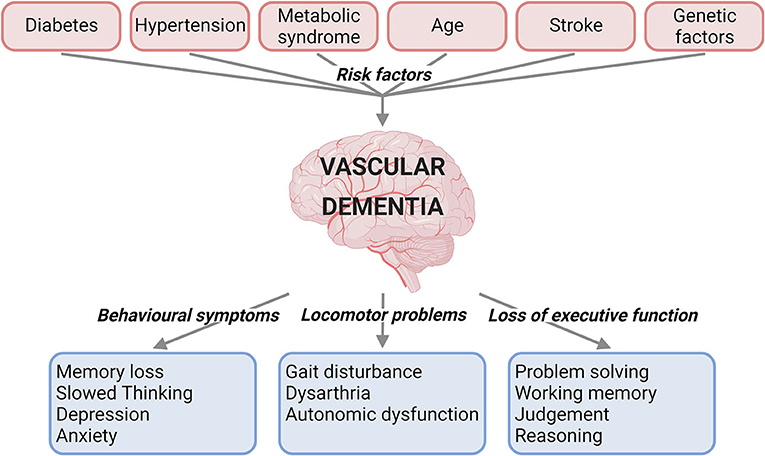 Frontotemporal Dementia
Younger patients usually
Neuron damage occurring in Frontal and Temporal Lobes, Microscopically there are Pick Bodies and Gliosis 
Apathy, Disinhibition, Impulsivity, Childlike, Decline in words/Speech Apraxia
Lewy Body Dementia
Parkinson’s Plus Syndrome
Spherical Lewy body proteins (alpha-synuclein) are deposited in the brain.
Visual Hallucinations and Parkinson-like symptoms following onset of dementia
DaTscan / SPECT scan used, Normal CT scan
If Dementia after Parkinson symptoms = Parkinson's Dementia
DDX:
Creutzfeldt-Jakob Disease 🡪 Prion Protein Infection, rapidly causing death
Normal Pressure Hydrocephalus (Wet, Wobbly, Wacky = Urinary Incontinence, Gait Disturbance, Dementia
Severe Depression
[Speaker Notes: 6 Item Cognition Impairment Test
10 Point Cognition Screener]
Dementia Management
Alzheimers:
Non-Pharmacological = Wellbeing exercises, group cognition stimulation therapy (mild/moderate)
Pharmacological:
Mild / Mod 🡪 Acetylcholinesterase Inhibitors (Doneprazil/Rivastigmine). CI if bradycardia, can cause some insomnia.
NDMA Receptor Agonist (Memantine) 🡪 Moderate if CI to above/Add on if Mod/Severe, Monotherapy if severe

Lewy-Body Dementia:
Mild/Moderate/Severe 🡪 Doneprazil/Rivastigmine
Consider Memantine if not tolerated or CI to AChE Inhibitors
Don’t give antipsychotics 🡪 Precipitates severe Parkinsonism 

Drugs not recommended in Vascular (manage risk factors e.g., BP) / FTD
[Speaker Notes: https://www.independentnurse.co.uk/content/clinical/the-role-of-the-nurse-in-screening-people-with-suspected-dementia/]
LOC DDx
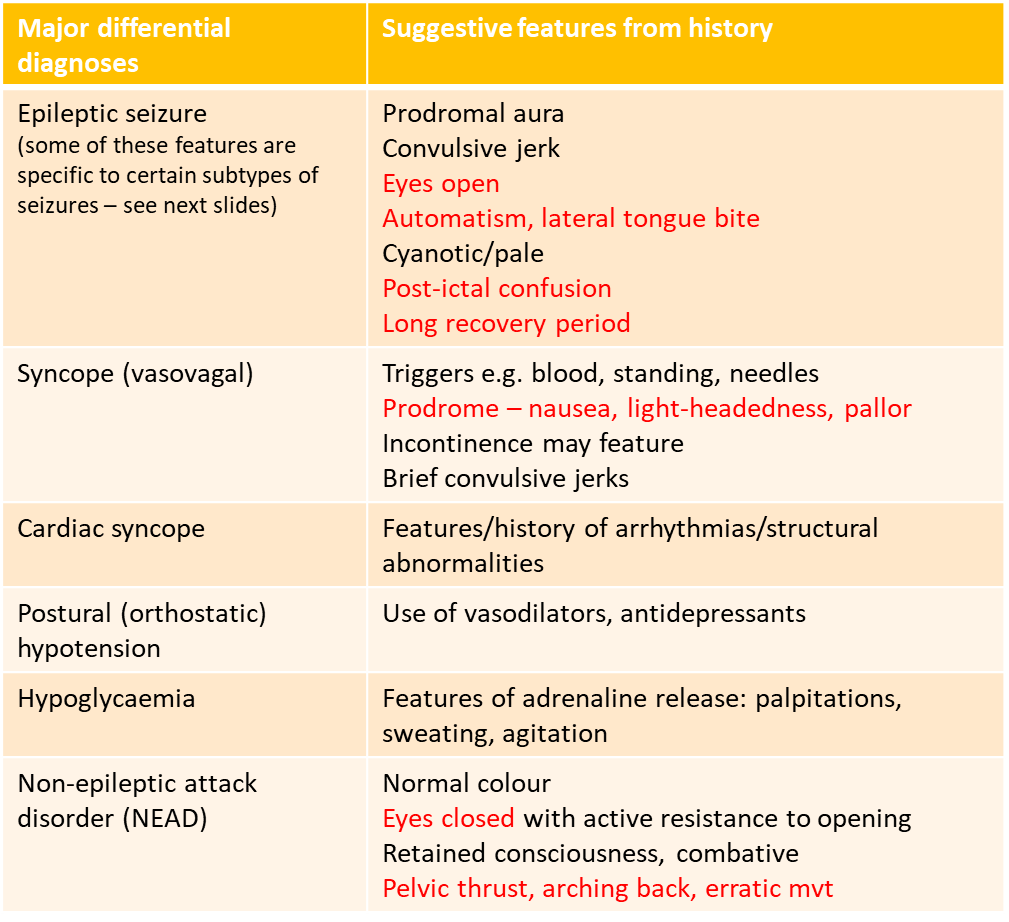 From a previous PTS session but is honestly invaluable!
Primary Syncope
Secondary Syncope
Causes of secondary syncope: 
Hypoglycaemia 
Anaemia 
Arrhythmia 
Structural heart disease – aortic valve stenosis 
Infections

Investigations:
Blood-glucose 
FBC and U&Es
ECGs
Echocardiogram
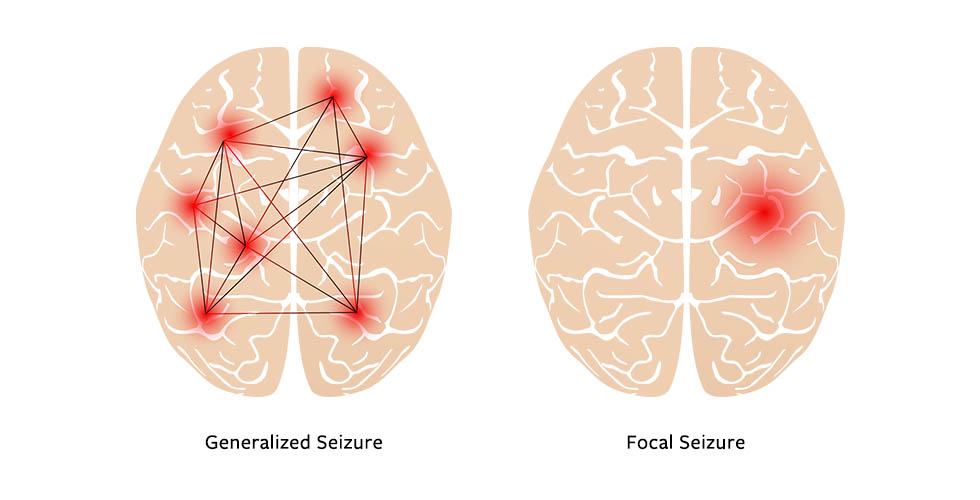 Epilepsy
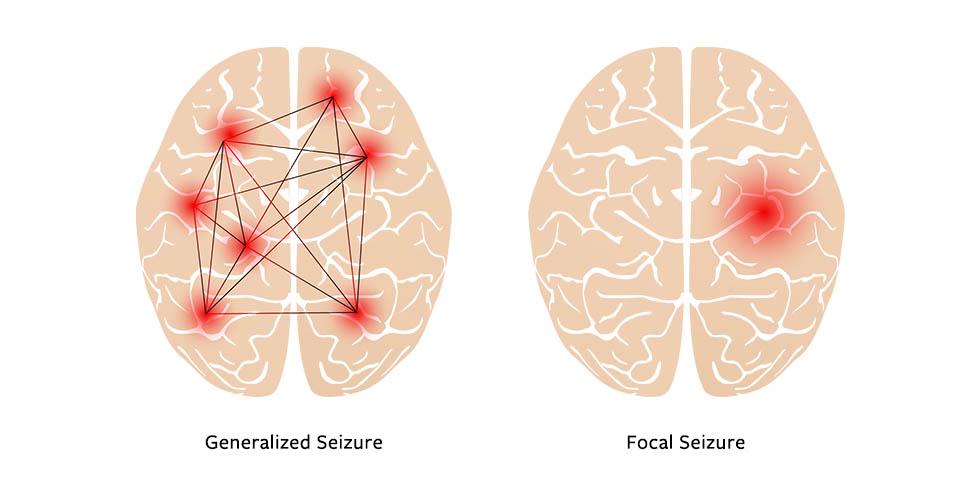 [Speaker Notes: Serum electrolytes, including sodium, potassium, calcium and magnesium
BM for hypoglycaemia and diabetes
Blood cultures, urine cultures and lumbar puncture where sepsis, encephalitis or meningitis is suspected

https://magazine.medlineplus.gov/article/understanding-different-kinds-of-seizures]
Focal Seizures
Frontal – ‘Movement’
Parietal – ‘Sensation’
Jackson March, Post-Ictal Todd’s Palsy
Temporal
Aura, Lip-smacking
Occipital - ‘ Vision’
[Speaker Notes: https://www.researchgate.net/figure/The-the-typical-symptoms-of-seizures-originating-in-various-areas-of-the-brain_fig3_14059973]
Seizure Management
Status Epilepticus – Medical Emergency
Defined as:
Prolonged convulsive seizure for 5 minutes or longer
Or recurrent seizures one after the other without recovery in between.
Management:
ABCDE – Secure airway, High-Conc O2, Check BMs, Get IV access
Initially IV Lorazepam repeat after 10 minutes 
(Buccal Midazolam / Rectal Diazepam in community)
Second Line = IV Levetiracetam. 
Other options = phenytoin or Sodium Valproate
Third Line = Alt Second Line med, GA or Phenobarbital
Multiple Sclerosis
[Speaker Notes: Insert graph
Uhthoff's phenomena - symptoms are worse with heat e.g after a hot shower
Lhermitte's sign - an electric shock sensation that travels down the spine when flexing the neck]
Multiple Sclerosis
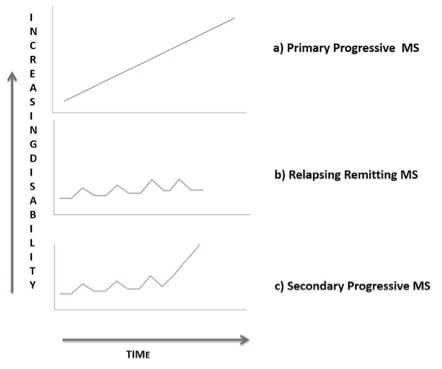 [Speaker Notes: Clinically isolated syndrome]
Guillain-Barre Syndrome
Parkinson’s Disease
Parkinson’s Disease
Meningitis
[Speaker Notes: Kernig's sign: Position the patients supine with their hips flexed to 90°. This test is positive if there is pain on passive extension of the knee. 
Brudzinski's sign: Position the patients supine and passively flex their neck. This test is positive if this manoeuvre causes reflex flexion of the hip and knee]
Meningitis
Meningitis - Causes
Immunosuppressed – Listeria monocytogenes
Fugal – cryptococcus neoformans
Viral – enteroviruses e.g cosackle viruses
Meningitis – LP Analysis
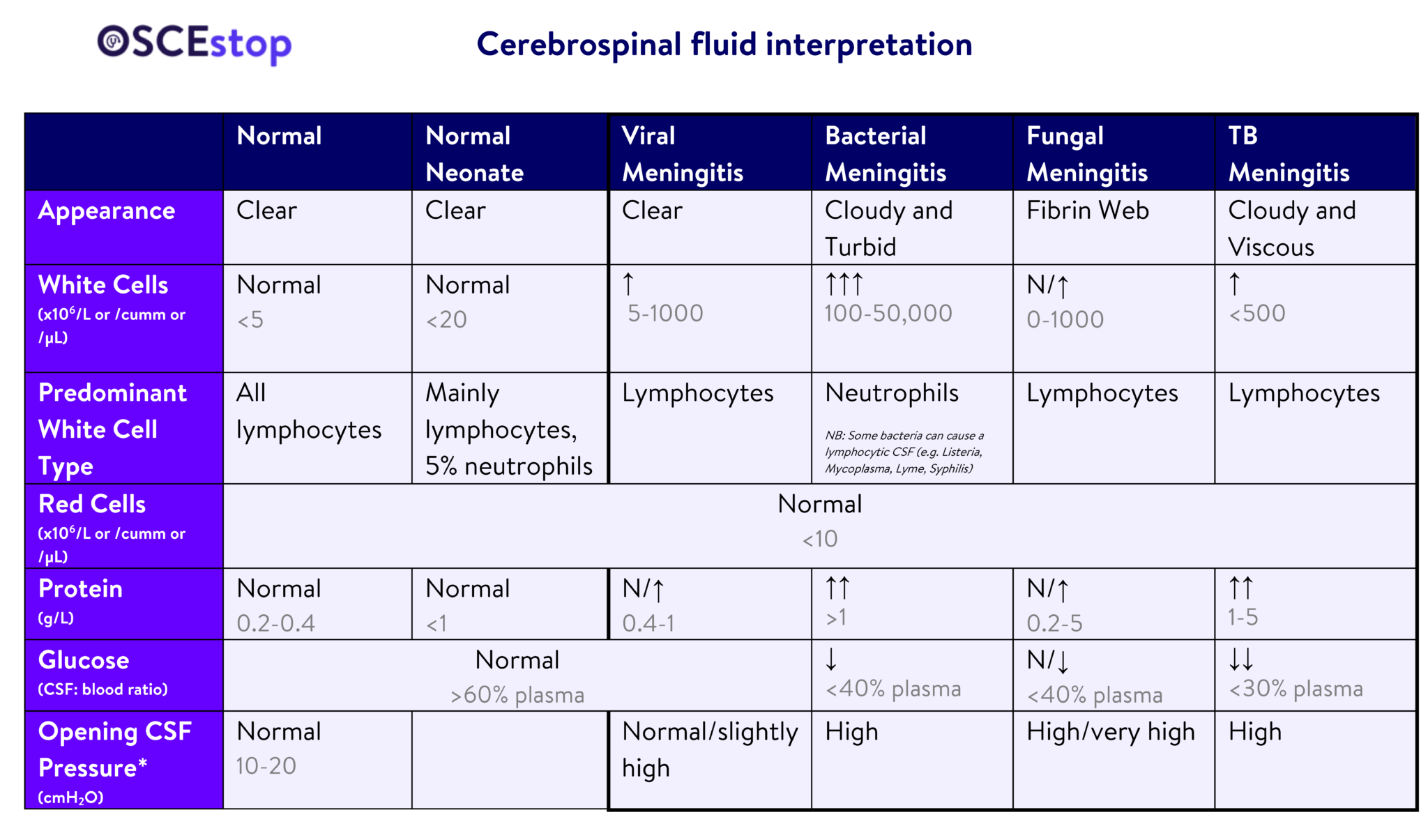 Encephalitis
[Speaker Notes: Autoimmune?]
Huntington’s Disease
Cauda Equina Syndrome
Sciatica
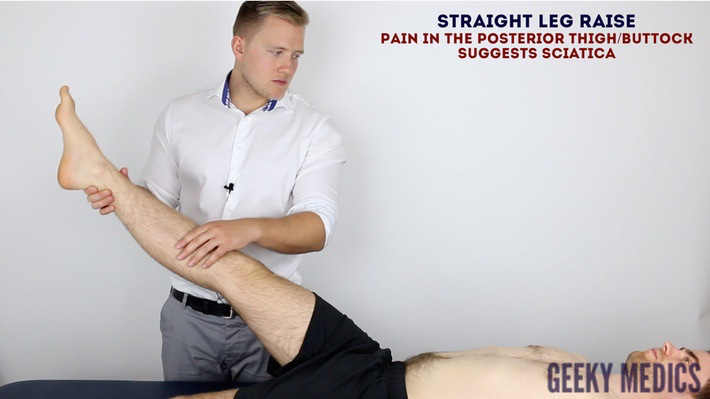 Back Pain Red Flags
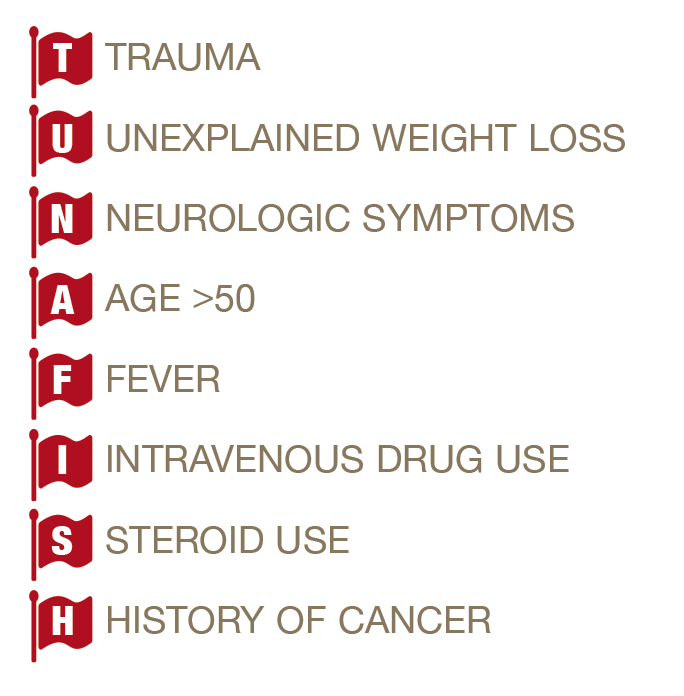 Spinal fracture
Cancer
Cauda equina syndrome
Cancer 
(AGE <40 – ankylosing spondylitis
Spinal infection
Cauda equina, spinal metastases
Motor Neuron Disease
Upper vs Lower Motor Neuron Lesions
UMN – neuron whose cell body originates in the cerebral cortex or brainstem, and terminates in the brainstem or spinal cord 

LMN – neuron whose cell body originates in the brainstem or ventral horn of the spinal cord, it extends out of the CNS and terminates at the muscle fibres which it innervates
Myasthenia Gravis
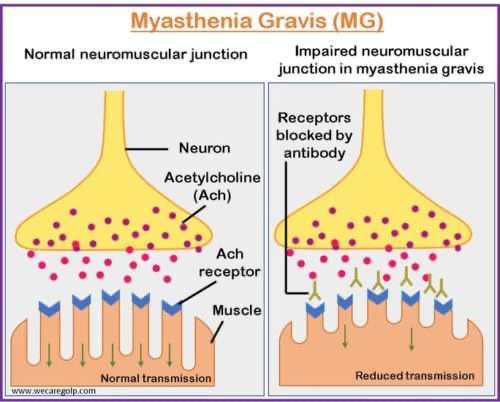 Myasthenia Gravis
Lambert-Eaton Syndrome
Primary Syncope
Secondary Syncope
Causes of secondary syncope: 
Hypoglycaemia 
Anaemia 
Arrhythmia 
Structural heart disease – aortic valve stenosis 
Infections

Investigations:
Blood-glucose 
FBC and U&Es
ECGs
Echocardiogram
Upper Limb Neuropathies
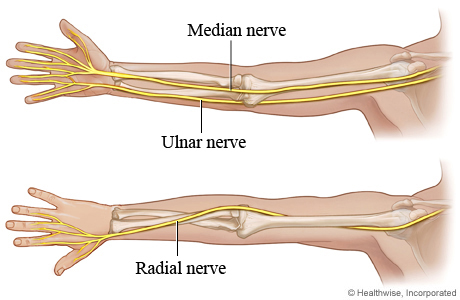 Carpal Tunnel Syndrome
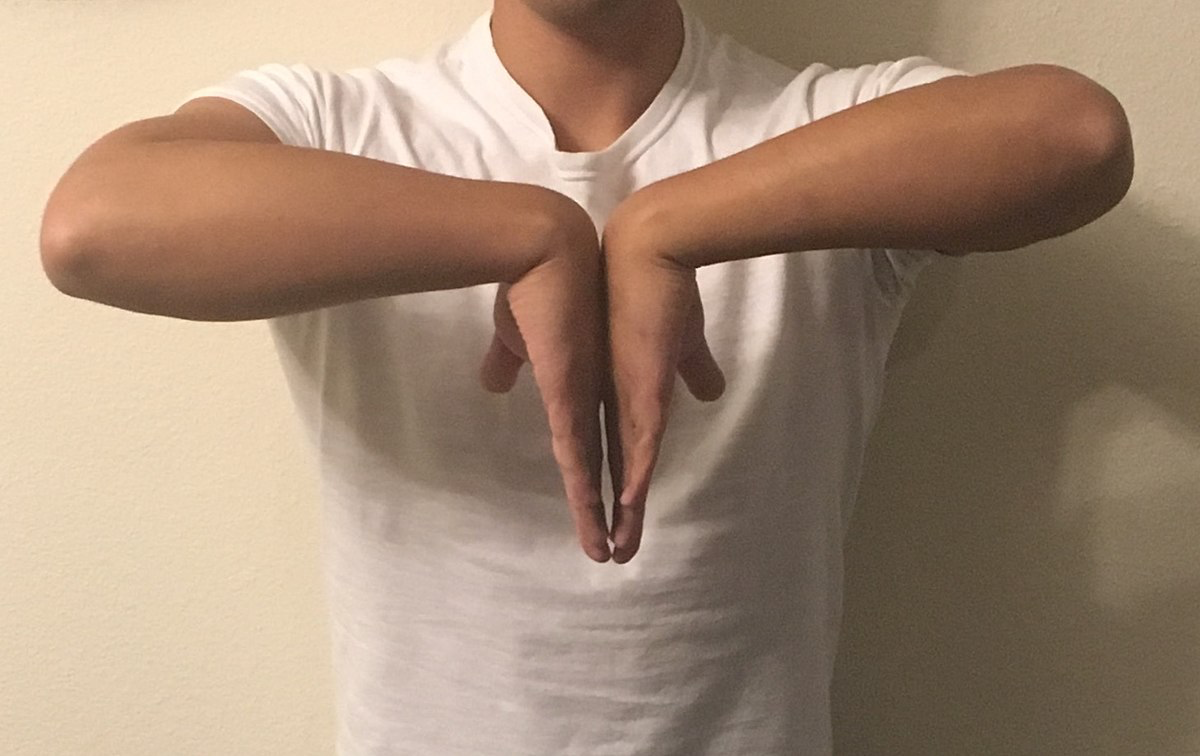 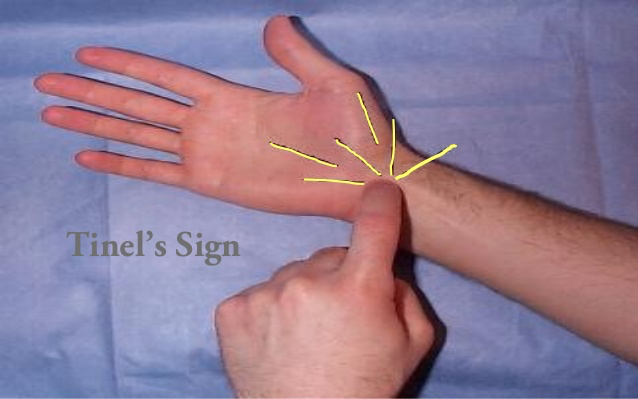 Foot Drop
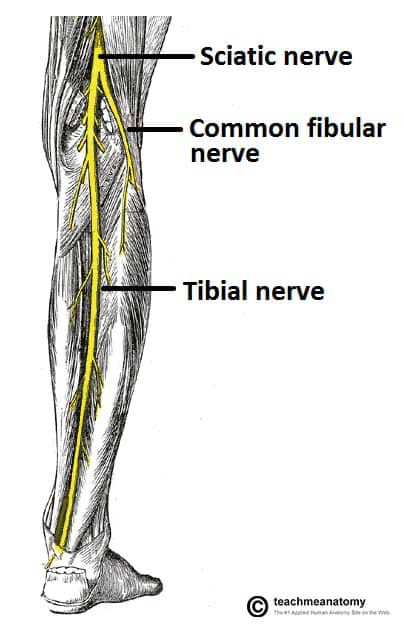 [Speaker Notes: Tibial nerve? 
L5?]
Peripheral Neuropathy
The causes of peripheral neuropathy can be remembered by ABCDE:
A – Alcohol 
B – B12 deficiency 
C – Cancer, CKD
D – Diabetes, Drugs (Isoniazid, amiodarone, cisplatin)
E – Every vasculitis 

Mononeuritis multiplex:
A type of peripheral neuropathy where there is damage to at least two different areas of the PNS.
Cranial Nerve Lesions
Brown-Sequard Syndrome
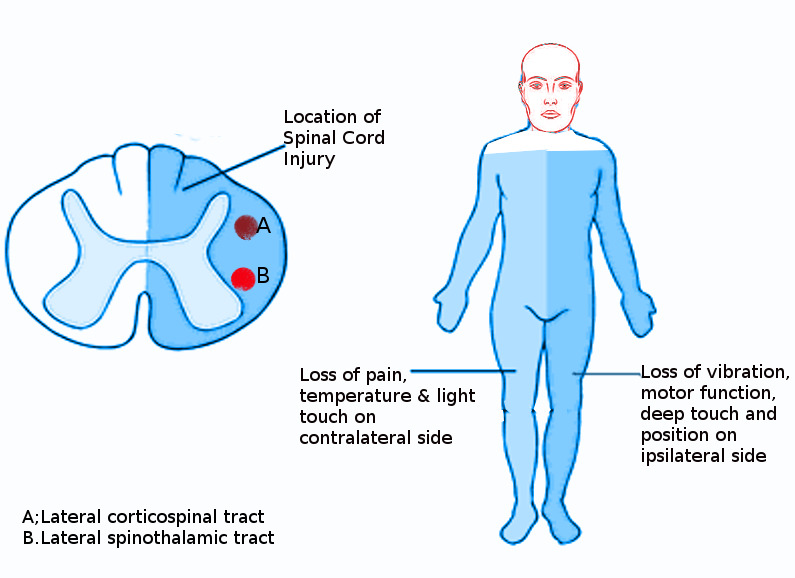 Charcot-Marie-Tooth Disease
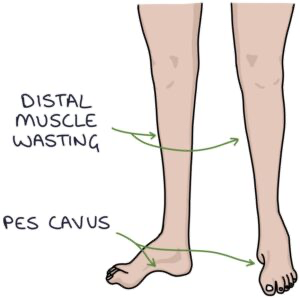 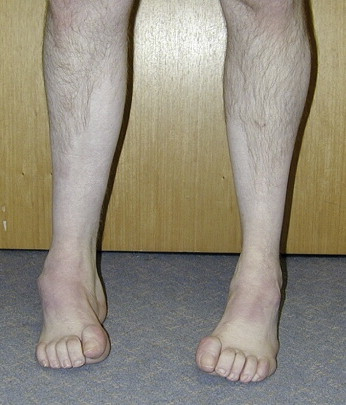 Duchenne Muscular Dystrophy
Brain Tumours
Brain tumours can cause a raised intra-cranial pressure (ICP):
Papilloedema – optic disc swelling 
Headache – constant; nocturnal; worse on waking, cough, straining or bending forward; associated with vomiting 
Most brain tumours in adults are supratentorial 
Metastatic (secondary) brain tumours are the most common type of brain tumours
Tumours that commonly spread to the brain:
Lung – most common 
Breast 
Bowel 
Skin (melanoma)
Kidney 
Glioblastoma multiforme: 
Most common primary brain tumour in adults 
Associated with a poor prognosis – around 1 year
Treated surgically with post-operative chemotherapy and/or radiotherapy
Dexamethasone for oedema
Menigioma is the second most common primary brain tumour in adults
Conclusion
Helpful resources:
PTS 
Zero to Finals
BMJ Best Practice
PassMed  

Good luck :)
Feedback
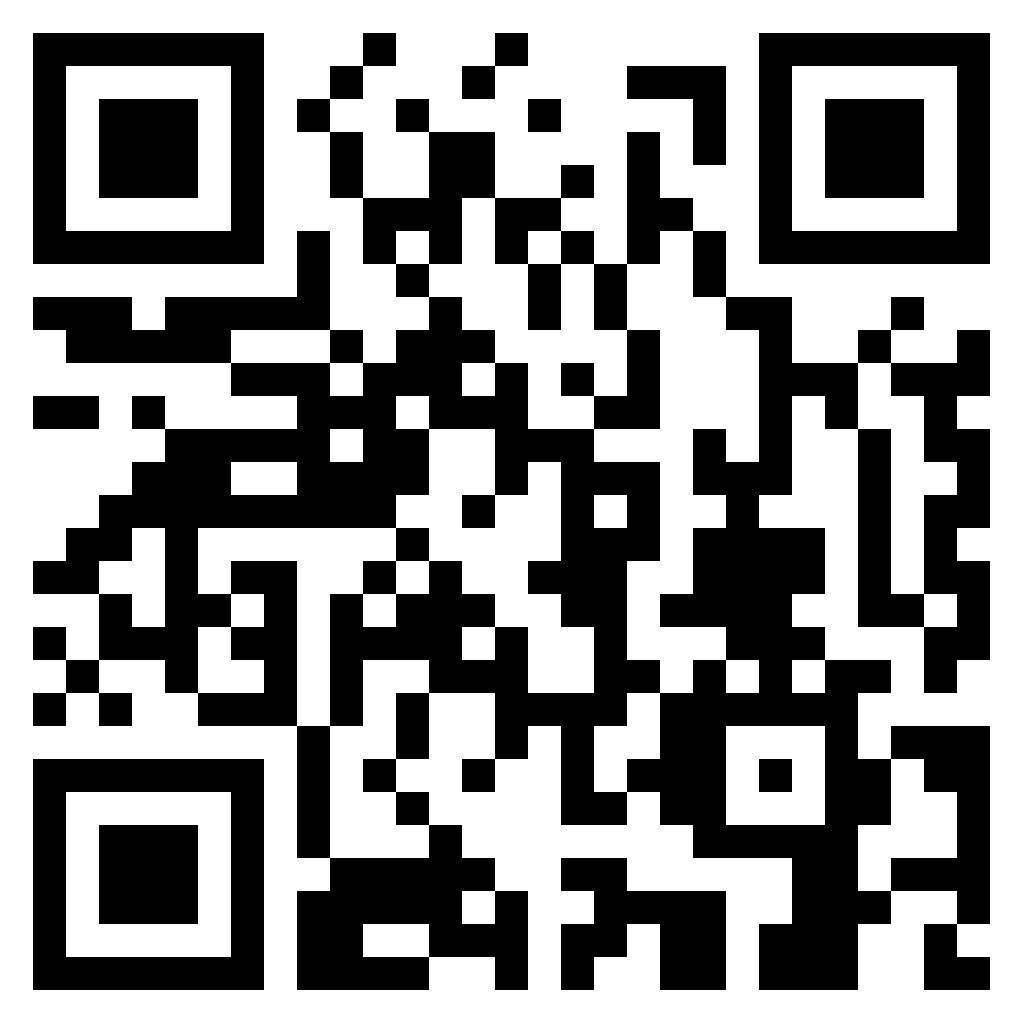 https://forms.gle/Gc6YWfyQghBGvknj8
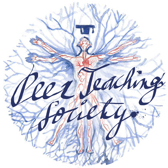 The Peer Teaching Society is not liable for false or misleading information…
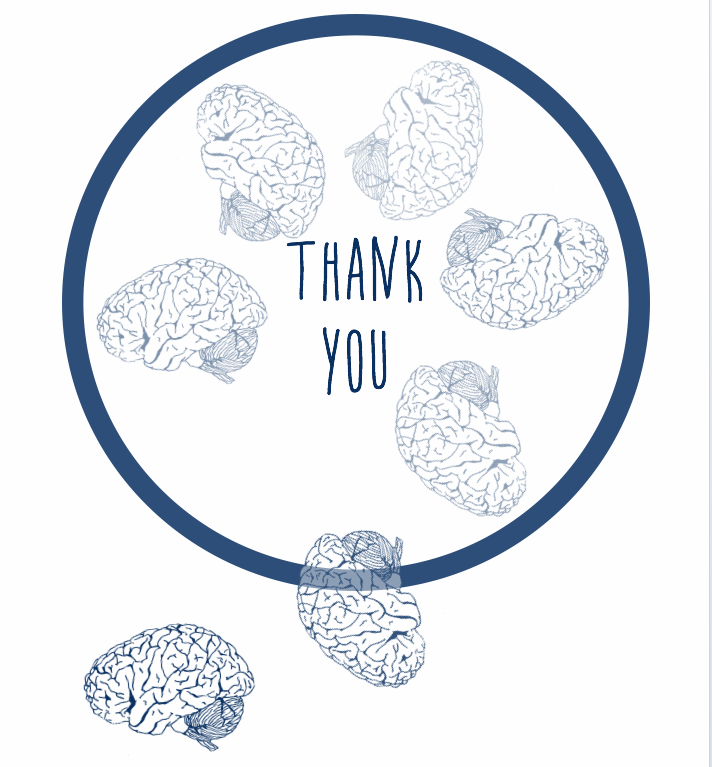